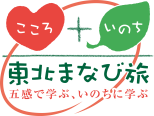 北海道からの「秋田」・「岩手」をめぐる２泊３日体験の旅　
2泊3日コース【秋田県・岩手県】
出発地：各地
東北ルートマップ
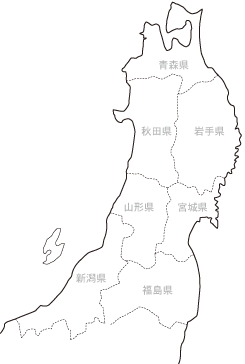 男鹿水族館GAO
男鹿温泉郷
なまはげ館・男鹿真山伝承館
あきた芸術村
角館
小岩井農場
（凡例）　・・・：徒歩　 ■□■□：JR　＝＝＝：バス　 ～～～：船舶　－－－：航空機
詳細ページへ